المحاضرة الخامسة

تاثير وسائل الاعلام
ا.م.د.عراك غانم محمد 
جامعة سامراء/ كلية الآداب / قسم الاعلام
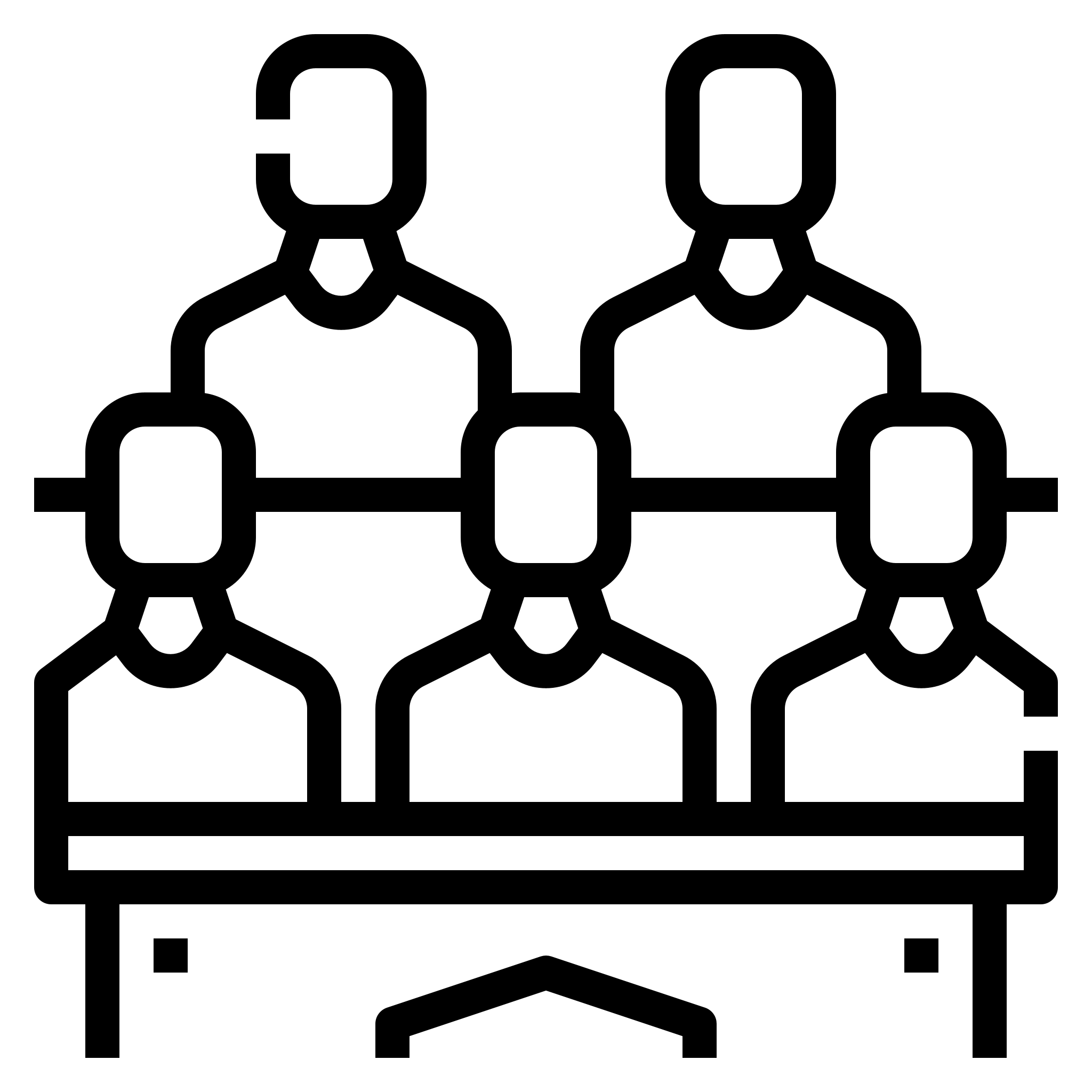 هل تؤثر وسائل الاعلام في الافراد والمجتمع؟
ماهي مجالات تأثير وسائل الاعلام؟
تغيير الموقف او الاتجاه
التغيير المعرفي
تغيير القيم عبر التنشئة الاجتماعية
تغيير السلوك
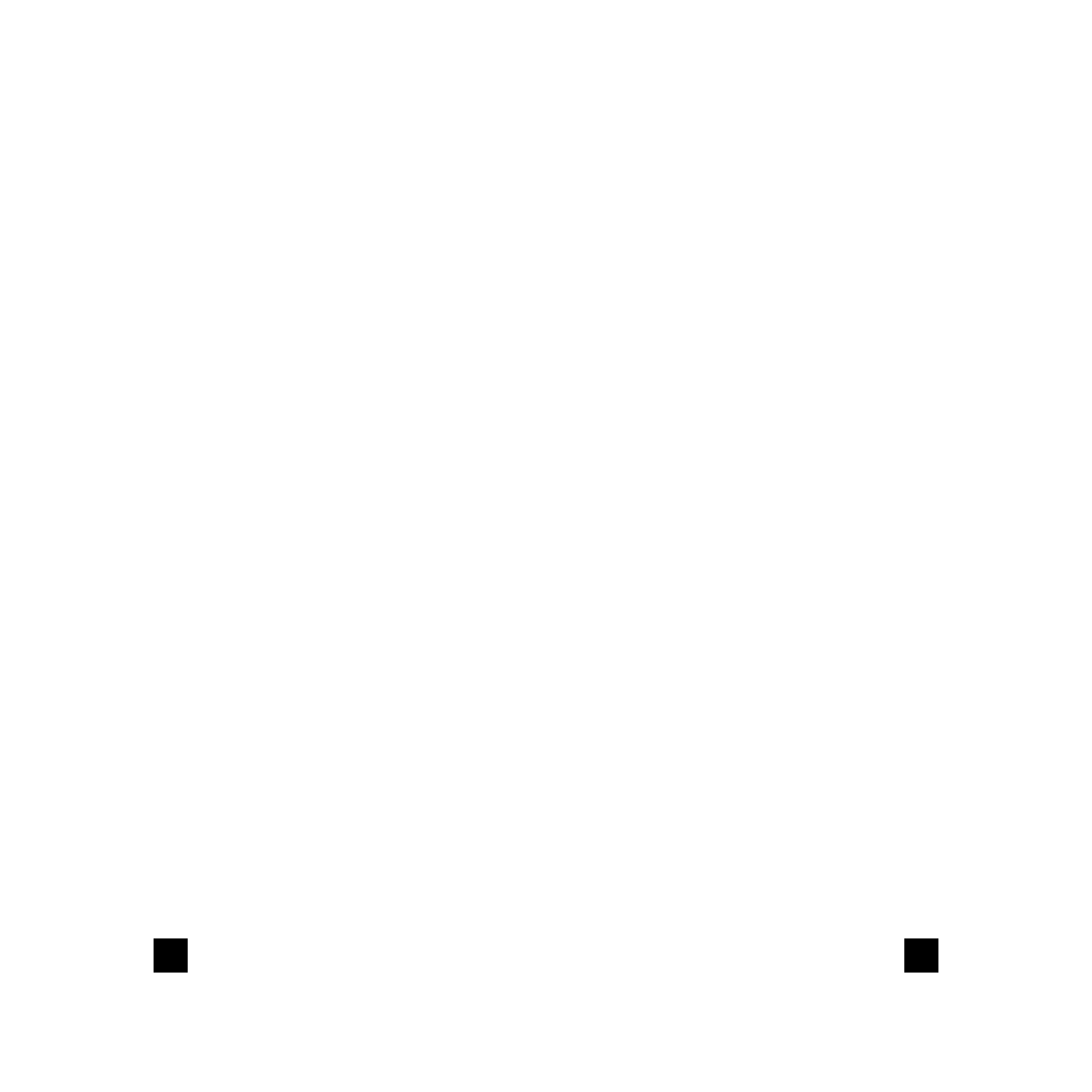 تغيير الموقف او الاتجاه
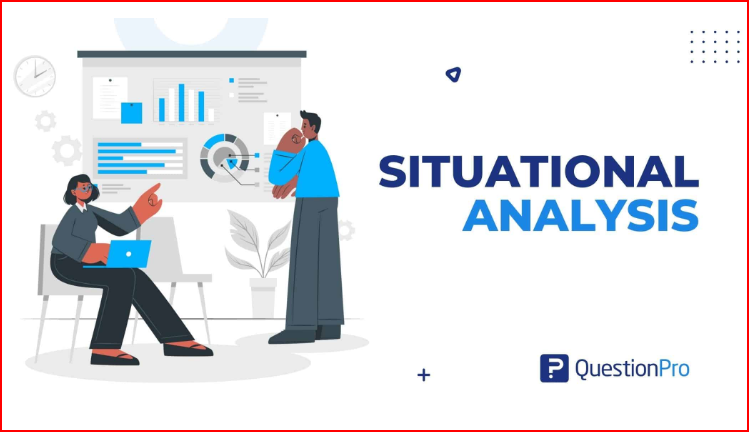 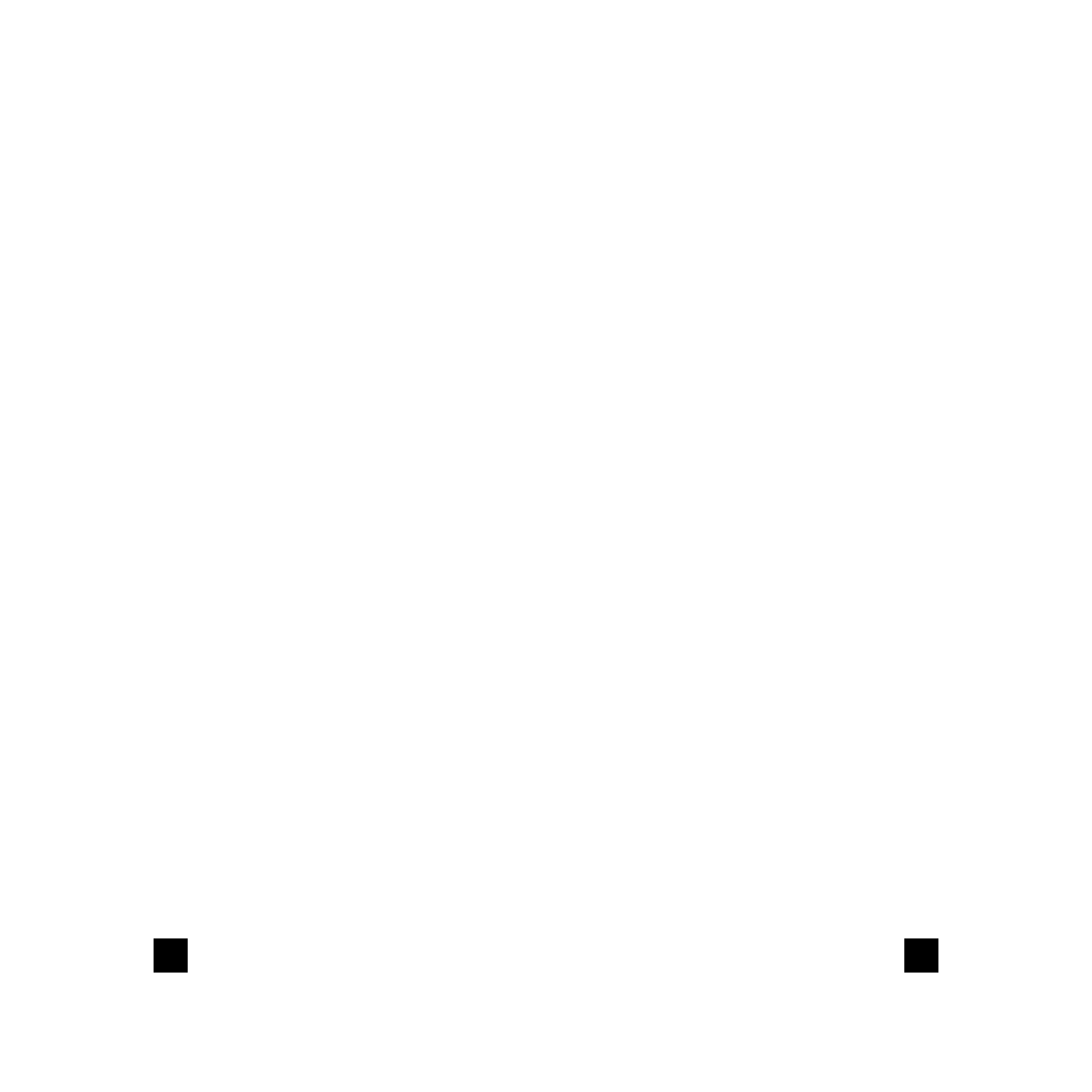 التغيير المعرفي
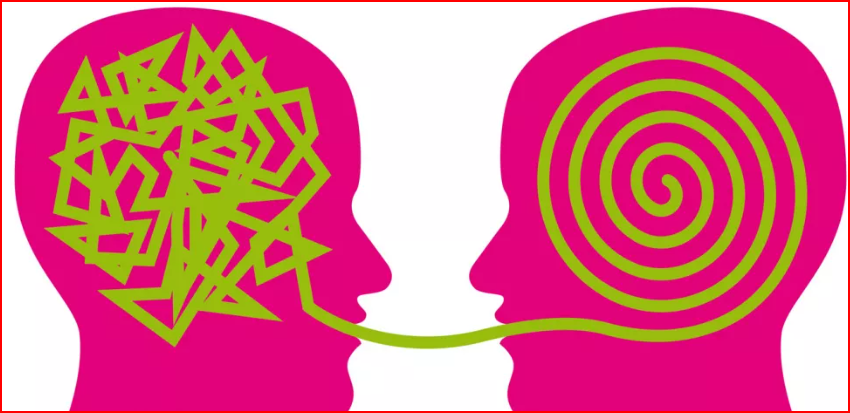 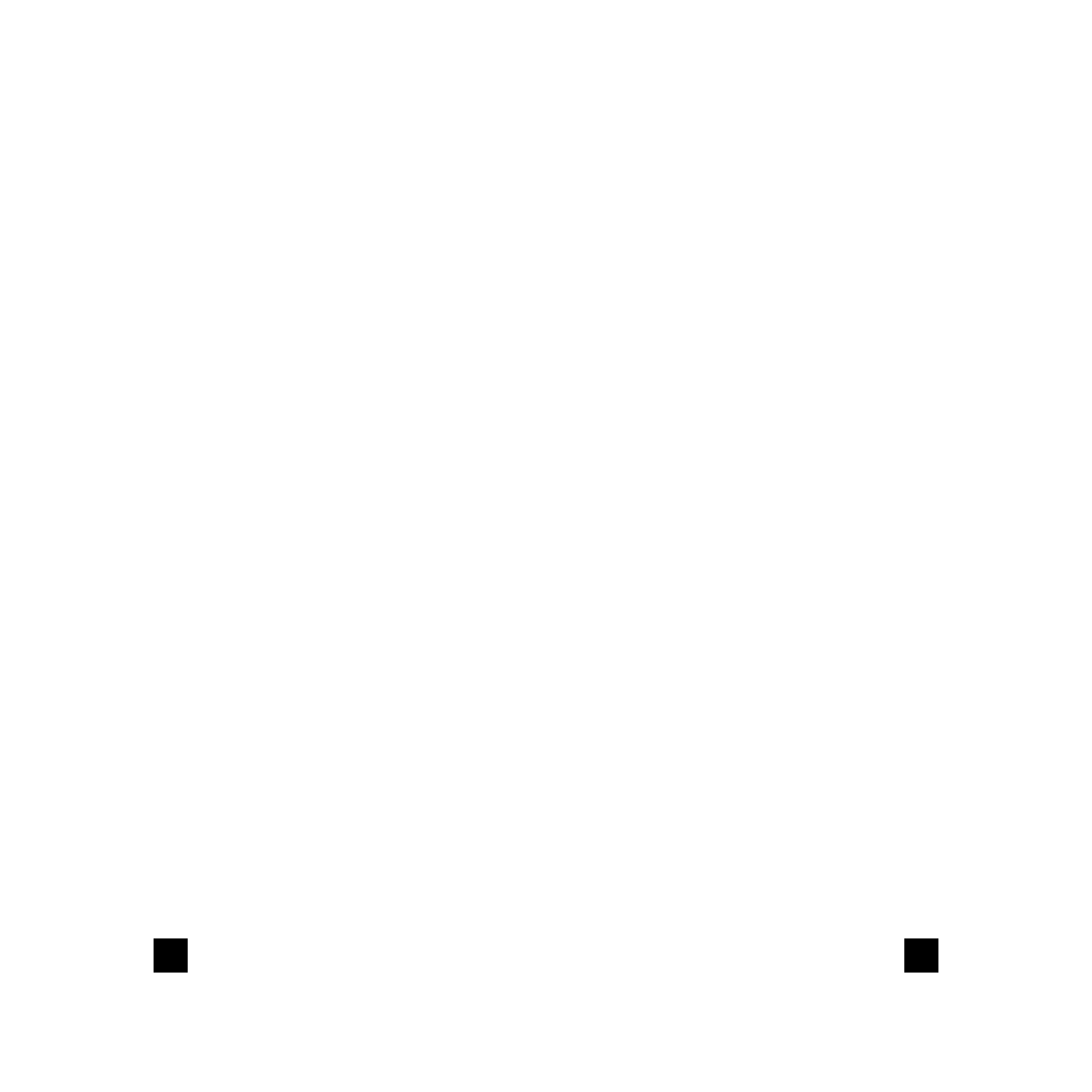 تغيير القيم عبر التنشئة الاجتماعية
مؤسسات التنشئة الاجتماعية
تضاءل دور مؤسسات التنشئة الاساسية كالبيت والمدرسة
شحن القيم
ازالة القيم وتثبيت اخرة في محلها.
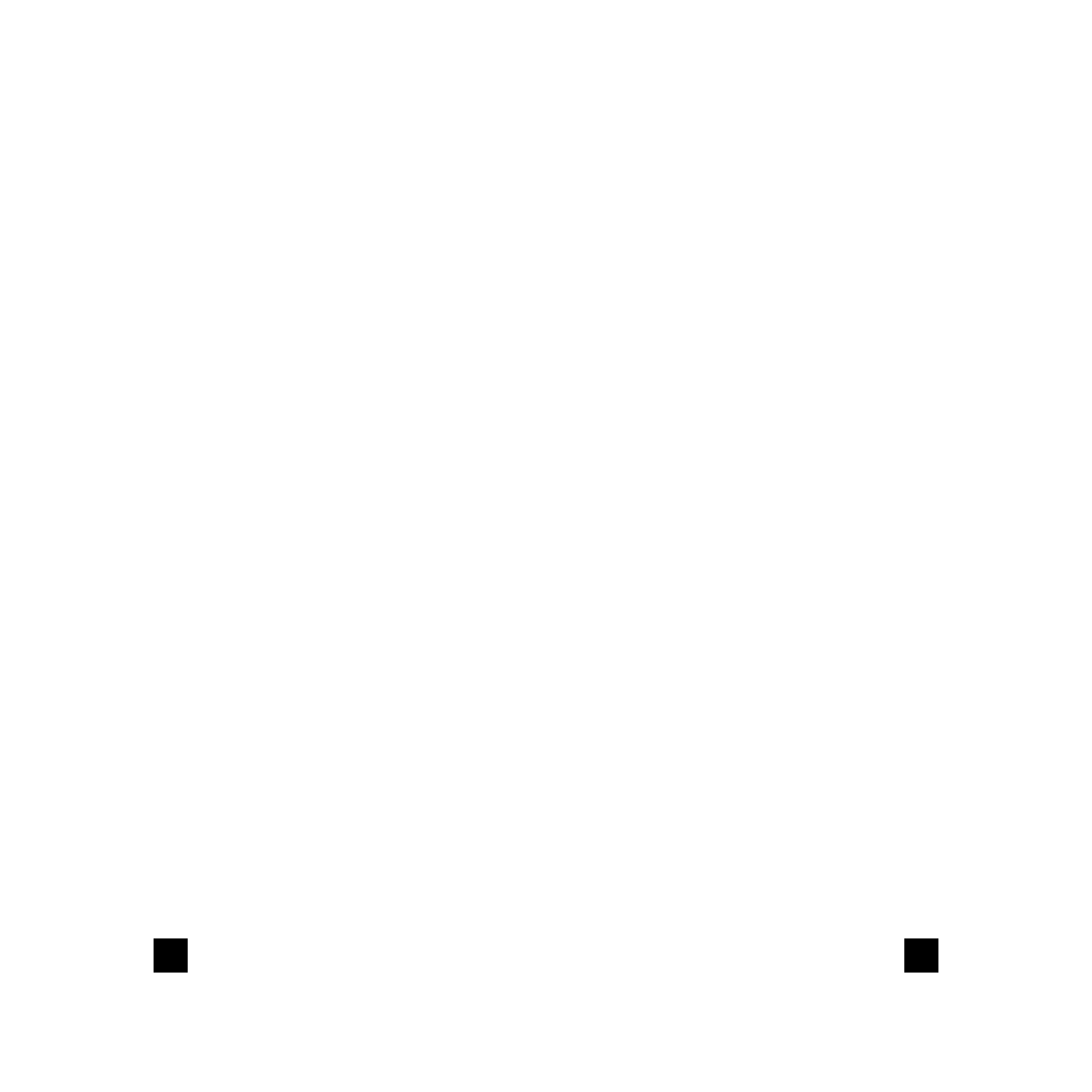 تغيير السلوك
هنالك مجموعة عوامل تؤثر في السلوك
هنالك تغييرات وقتية وهنالك تغييرات طويلة الامد
لوسائل الاعلام تأثير في تغيير السلوك
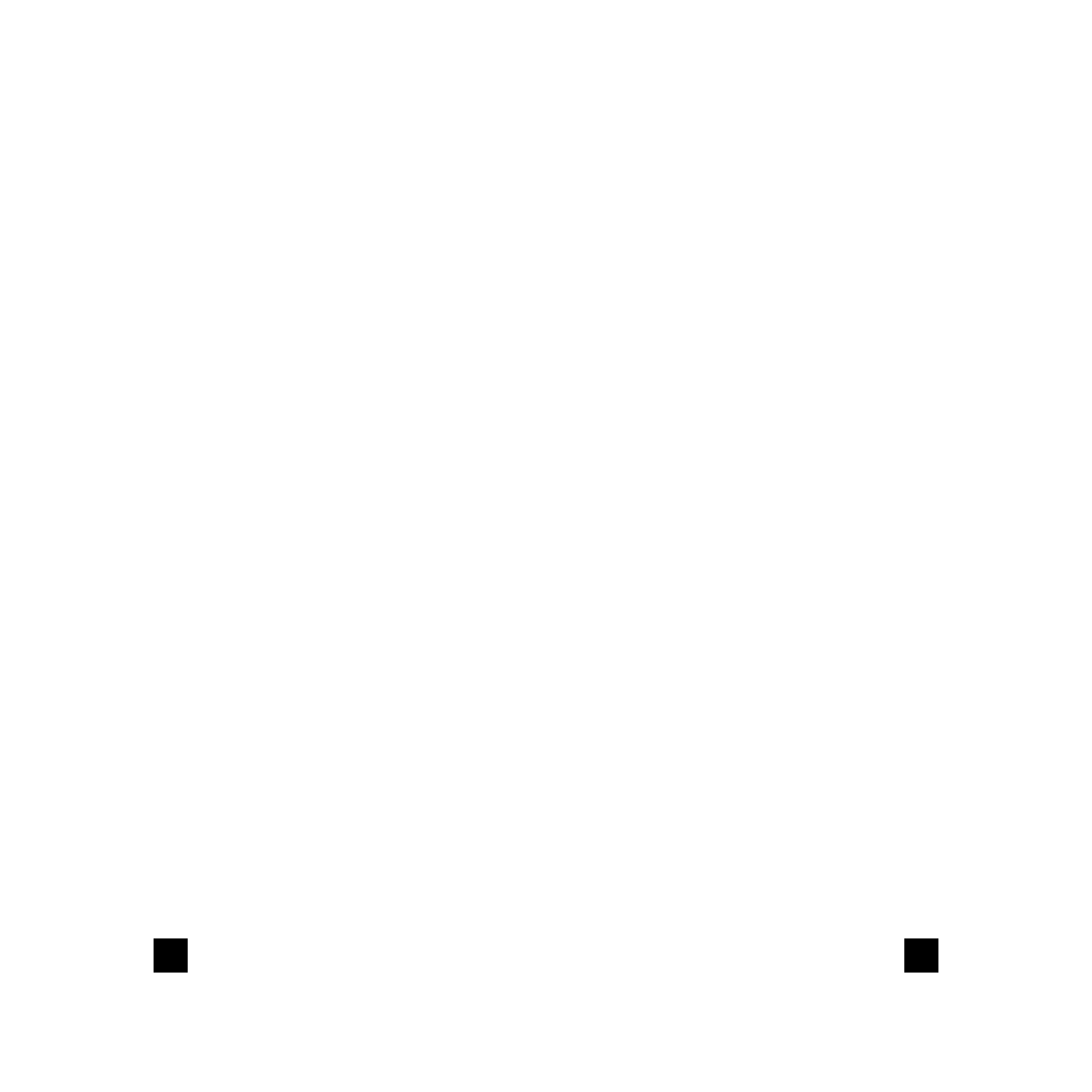 العوامل المؤثرة في فعالية وسائل الاعلام
متغيرات البيئة
متغيرات الوسيلة 
متغيرات المحتوى 
متغيرات الجمهور
متغيرات التفاعل
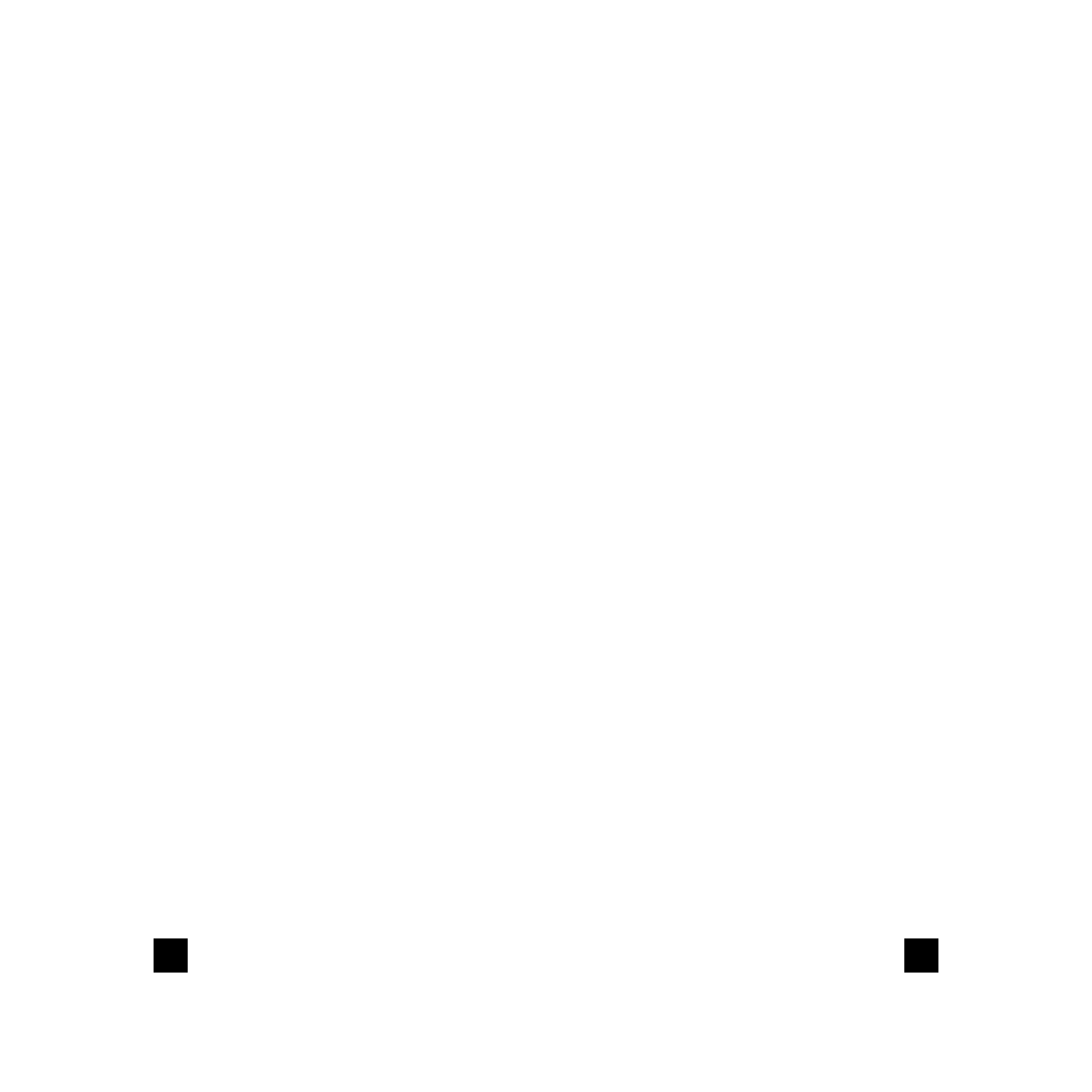 المدى الزمني لتأثير وسائل الاعلام
الاستثارة 
التأثير قصير المدى
التأثير بعيد المدى
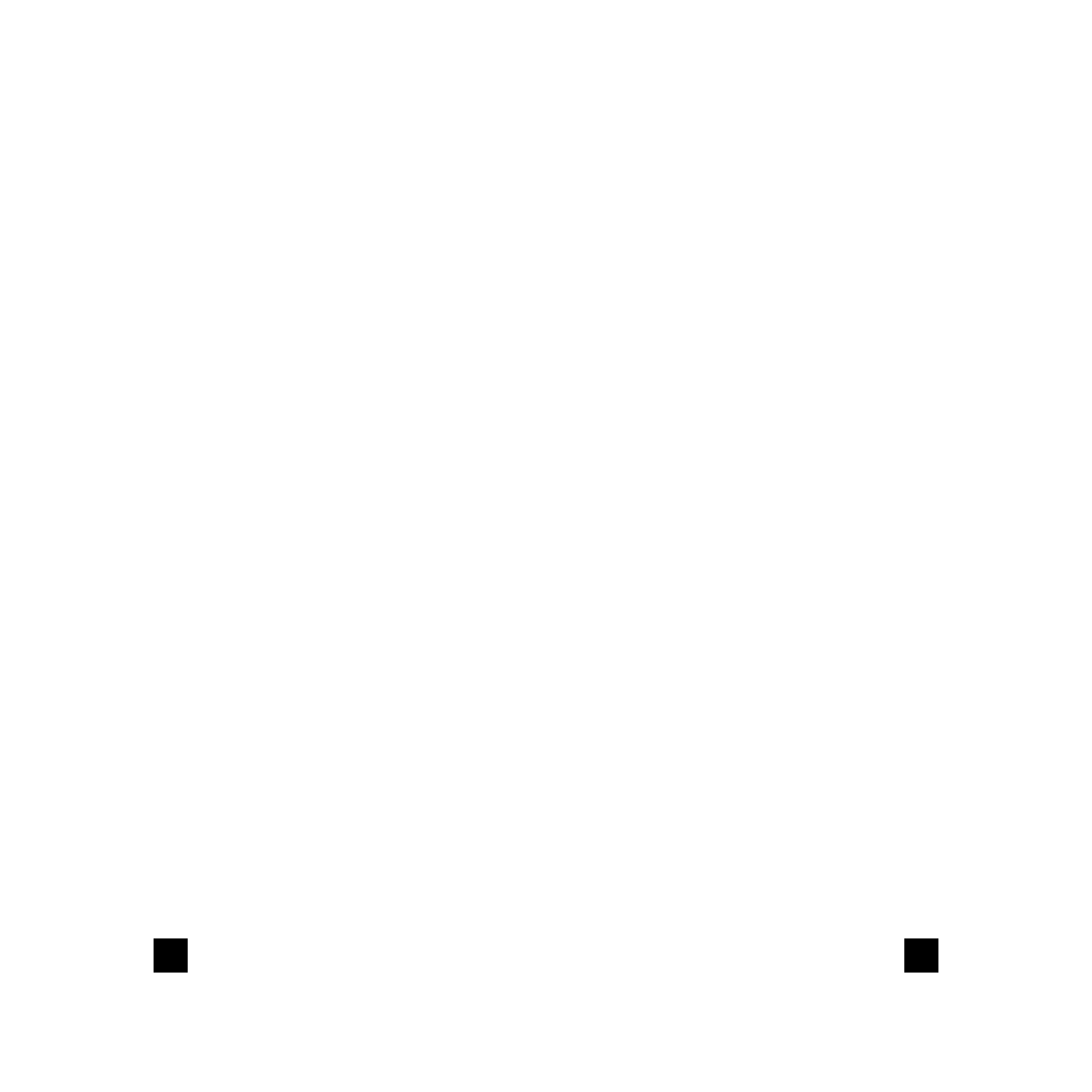 جامعة سامراء/ كلية الآداب/ قسم الاعلام
عضو نقابة الصحفيين
تخصص الاعلام 
العلاقات العامة الدولية 
التربية الاعلامية الرقمية
ا.م.د. عراك غانم محمد